Stratégie thérapeutique chez l’enfant atteint de LAL
Congrès SFGM-TC
10 Novembre 2022
S.DUCASSOU (CHU Bordeaux)
Généralités
2500 cas de cancers / an en France
1800 avant 15 ans
700 cas de 15 à 18 ans


Deuxième cause de mortalité chez l’enfant de plus d’un an
LA : Environ 500  cas/an en France
Pic de fréquence 2 à 5 ans
Sexe ratio : 
1,2 garçon /1 fille dans les LAL B
4 garçons / 1 fille dans les LAL T

Dérégulation de programmes Fondamentaux : Différenciation, Apoptose, Prolifération
[Speaker Notes: The median age at presentation is similar to that of other AML subtypes (9-10 years), but APL has rarely been reported in the first 2 years of life.]
Des progrès considérables
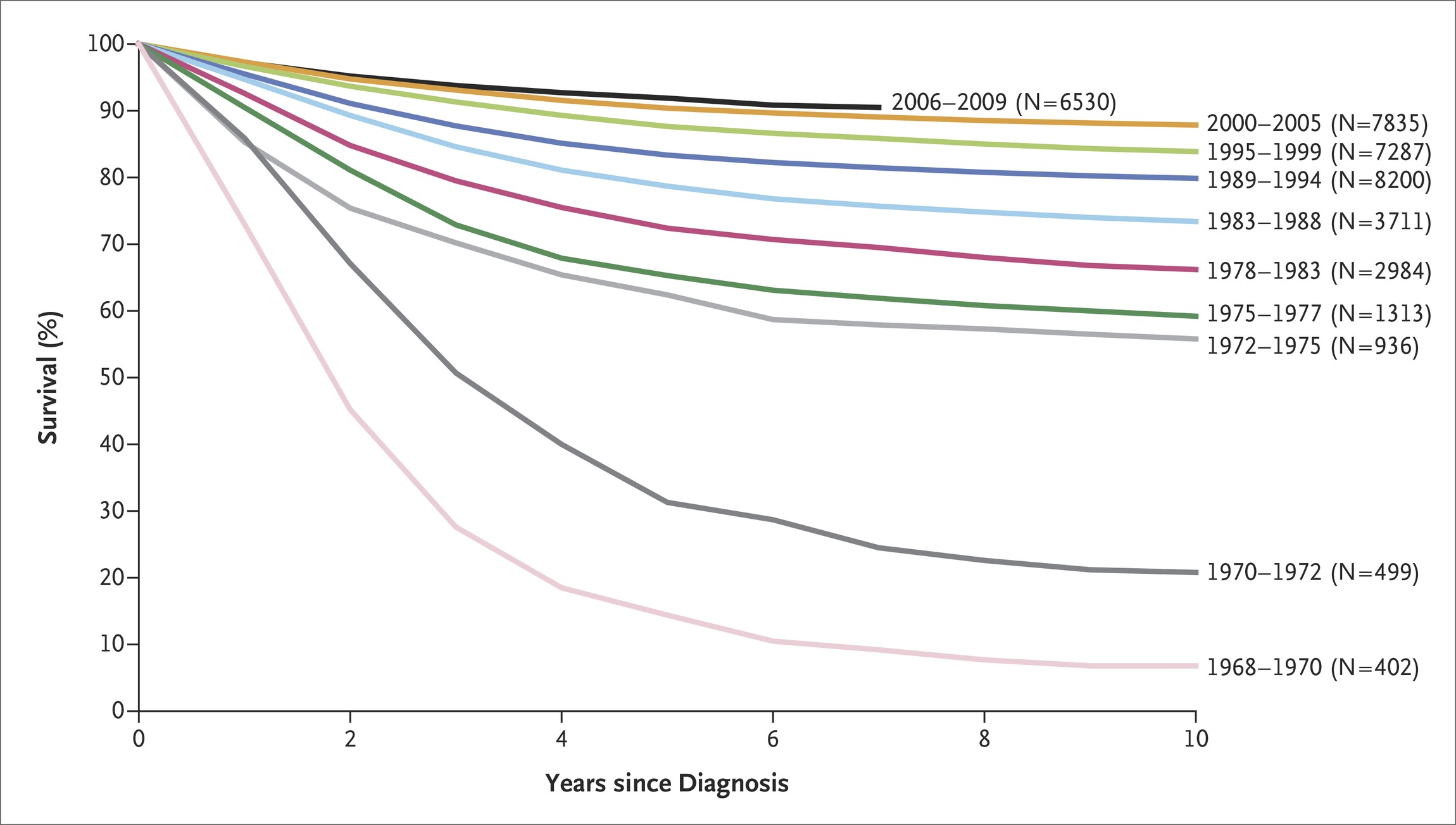 Hunger SP, Mullighan CG. N Engl J Med 2015;373:1541-1552
80% de survie… oui mais…
On ne guérit pas tous les enfants!

LAL
En première ligne
Nourrissons, adolescents
Echec d’induction (≈ 2-3% des cas)
Anomalies génétiques acquises défavorables
Rechutes précoces et chimiorésistantes
Traitement de 1ère ligne Protocole CAALL F01
Exemple de diaporama - CHU BDX
10/11/2022
5
Le Traitement
Fonction de l’âge
Fonction de la leucocytose
Fonction du sous-groupe immunophénotypique

NCI-B-SR : 	phénotype B
		1 à 10 ans
		< 50 000 GB circulants

NCI-B-HR :	phénotype B
		≥ 10 ans
		≥ 50 000 GB circulants

NCI-T :	phénotype T


Des anomalies moléculaires et/ou cytogénétiques
Classification NCI
Le Protocole CAALL F01
Inclusions de décembre 2016 à février 2022
2039 patients inclus (1704 LAL-B)
Âge médian : 5,5 ans; GB médian : 9,9 G/L

Question posées: 
Quel était le meilleur schéma d’administration de la PEG Asparaginase? 

Quelle était la tolérance et l’efficacité d’une intensification de Dose pour les patients à haut risque (B et T) ou à très haut risque ?
CAALL-F01 - LAL-B
SR
MR
7J
HR
MRD2   ≥ 10-4
VHR
8
CAALL-F01 - LAL-T
SR
HR
MRD2   ≥ 10-3
MRD3   ≥ 10-4
VHR
9
Importance de la MRD
LAL B
LAL T
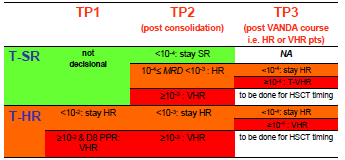 La prophylaxie méningée
3 statuts : 
CNS 1 : Pas de blaste dans le LCR
CNS 2 : 
< 5 elts/mm3 mais blastes au cytospin => considéré comme CNS1 mais ttt renforcé en induction (5 IT)
TLP+ avec ratio GB/GR < 2
CNS 3 : 
> 5 elts/mm3 avec blastes au cytospin
TLP + avec ratio GB/GR > 2

Au total entre 16 et 27 IT simple ou triple
Exemple de diaporama - CHU BDX
10/11/2022
11
Optimisation thérapeutique / La PEG ASPARAGINASE
Intracellular synthesis
ASNS + ATP
Acide Aspartique
L’asparagine (ASN) est un acide aminé essentiel pour les lymphoblastes, cellules dépourvues d’asparagine synthétase (ASNS) 1,2.
Depletion
Mort cellulaire
Asparagine
Espace extracellulaire
Acide aspartique +
Ammonium
Asparagine
Asparaginase (ASNase)
Asparaginase (ASNase)
Depletion
Intérêt du dosage activité Asparaginase
3 types de situations :
Réaction d’hypersensibilité, due à la production d’anticorps inhibant la fonction de l’asparaginase
Inactivation silencieuse, avec perte d’efficacité sans manifestation clinique
Réactions à l’injection d’asparaginase sans diminution de l’activité

Rôle essentiel du monitoring en temps réel 
Dosage de l’activité de l’asparaginase sérique
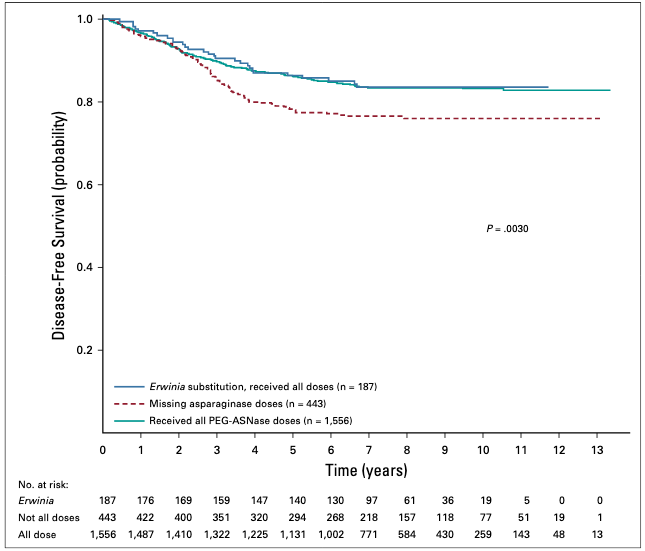 Gupta et al., J Clin Oncol. 2020 Jun 10;38(17):1897-1905.
Optimisation thérapeutique / Traitement d’entretien
Objectifs : 
GB entre 2000 et 3000/mm3
PNN > 500/mm3et lymphocytes >300/mm3
Plaquettes > 50 000/mm3
ALAT <10N et Bili <3N
Statut TPMT
Dosages dérivés pharmaco (6 MMP et 6TGN)
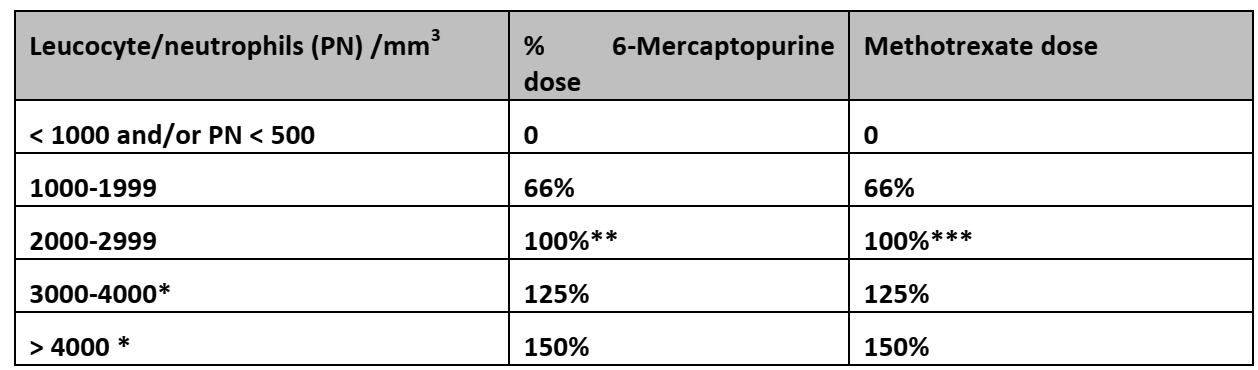 Quels enfants greffer ?
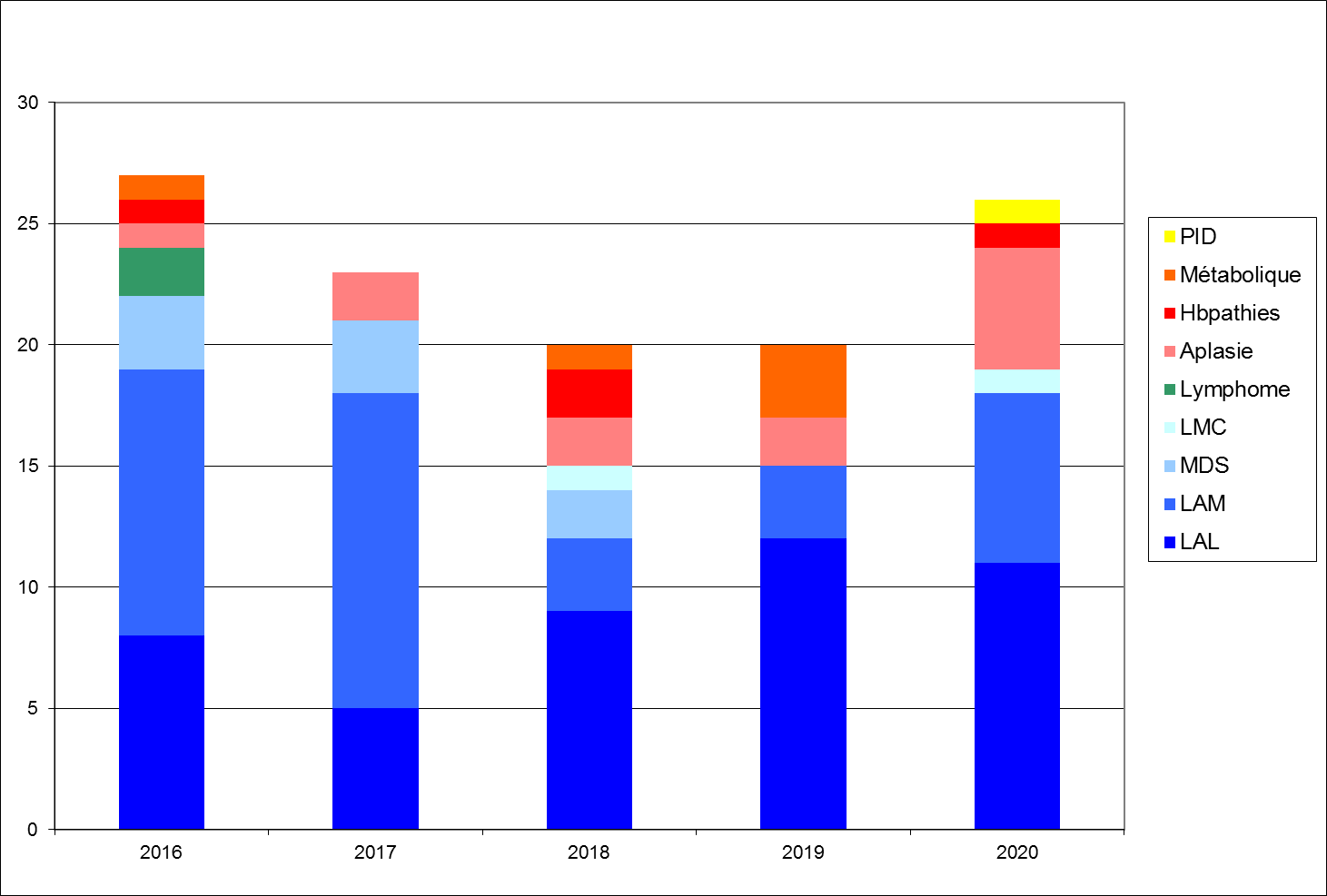 Les LA réfractaires
Les  LA en rechutes 
Les LA ayant de mauvais facteurs pronostiques
Quel conditionnement ?
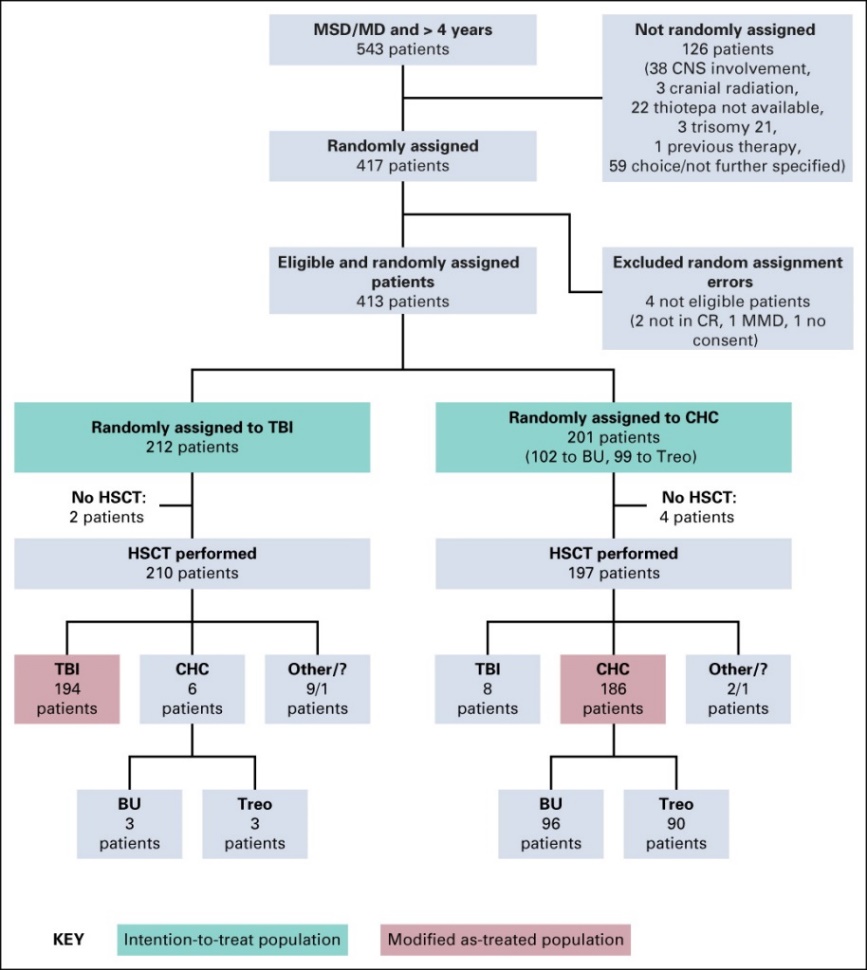 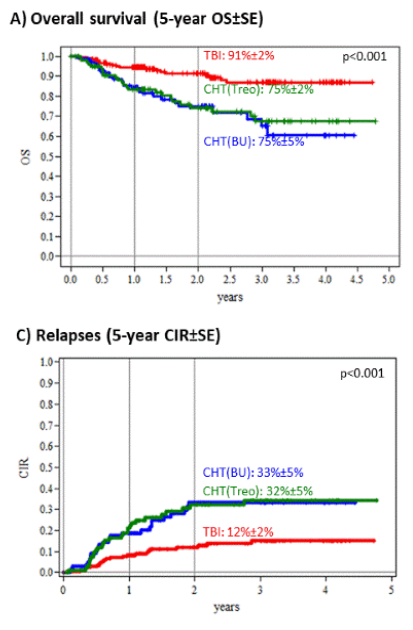 Plus de 4 ans
Fonction de l’âge
Moins de 4 ans
Flu Bu Thio
Nouvelles Options Thérapeutiques ?
Exemple de diaporama - CHU BDX
10/11/2022
17
Les Anticorps monoclonaux
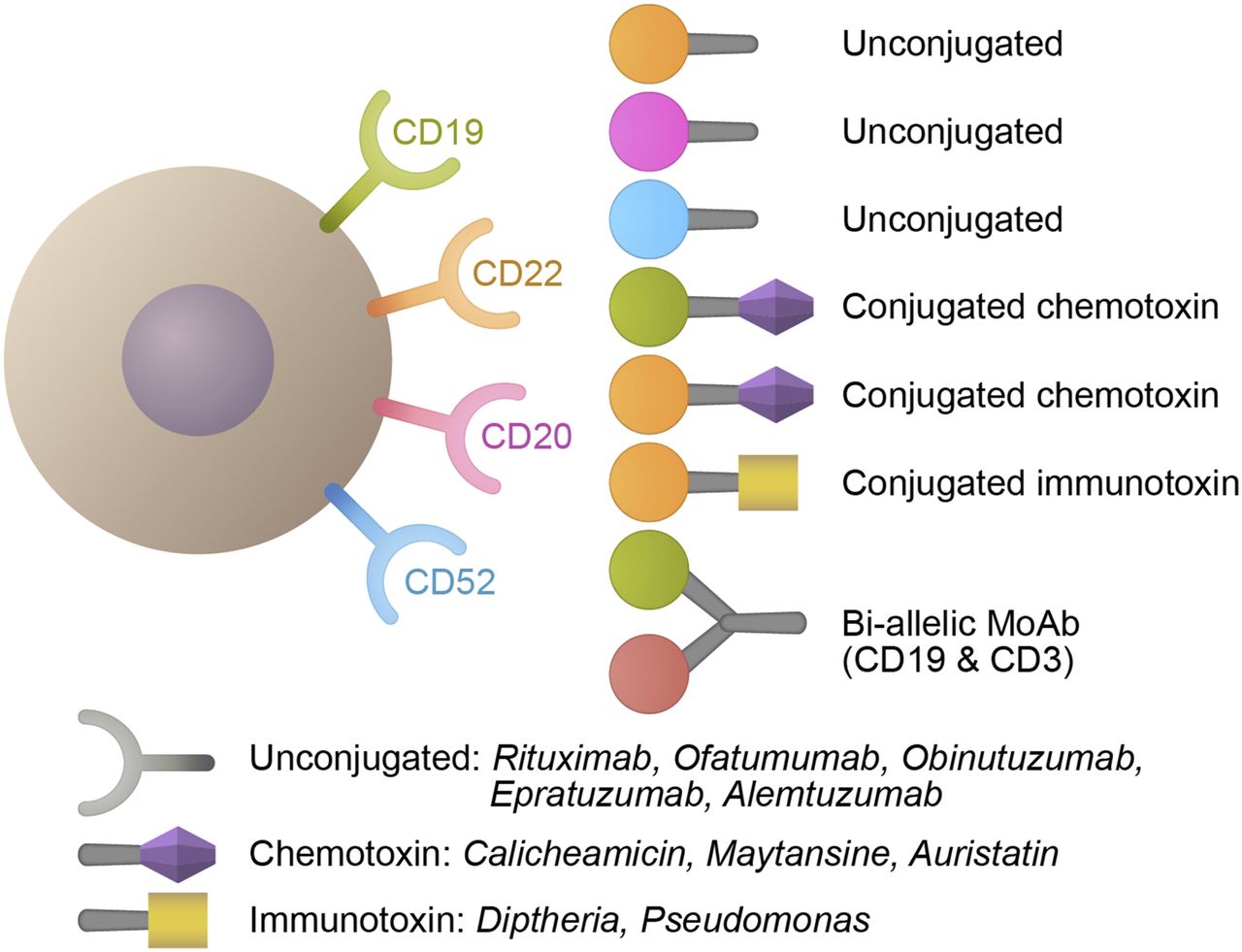 Dia résumé sur les monoclonaux
1ère Génération
2nde Génération
CD33
3ème Génération
Adapted from
Elias Jabbour et al. Blood 2015
MABs dans les LAL-B : Le blinatumomab (anti CD19-CD3)
Protocole des LAL en rechute de Haut risque (IntReALL) : 
< 50% de survie
Supériorité du blinatumomab
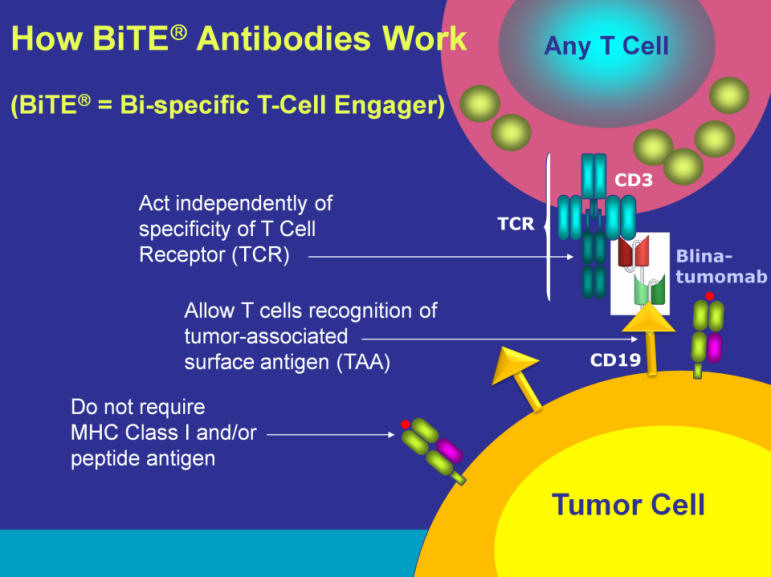 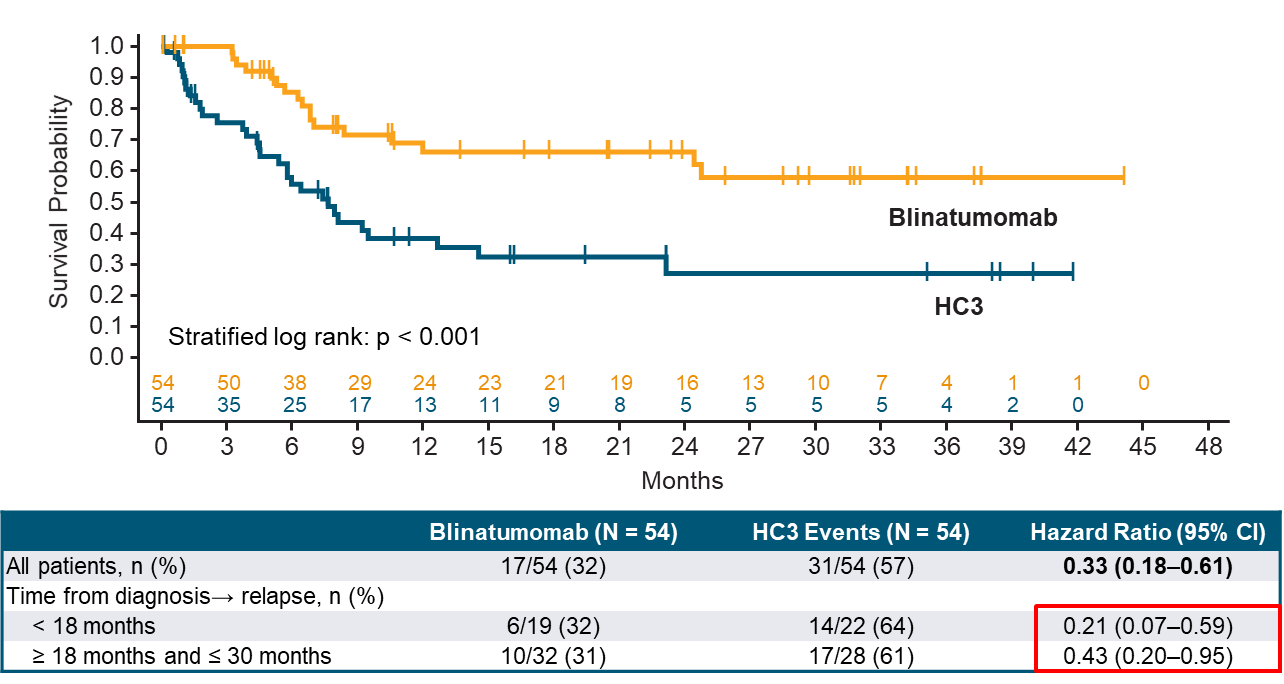 Traitement IVSE, cycle de 28j avec changement de poche x2/ semaine
Risques  :
Fièvre, Convulsion
Dysfonctionnement de pompe et interruption de débit.
Locatelli  et al, EBMT, 2020
MABs dans les LAL-B : L’inotuzumab (anti CD22)
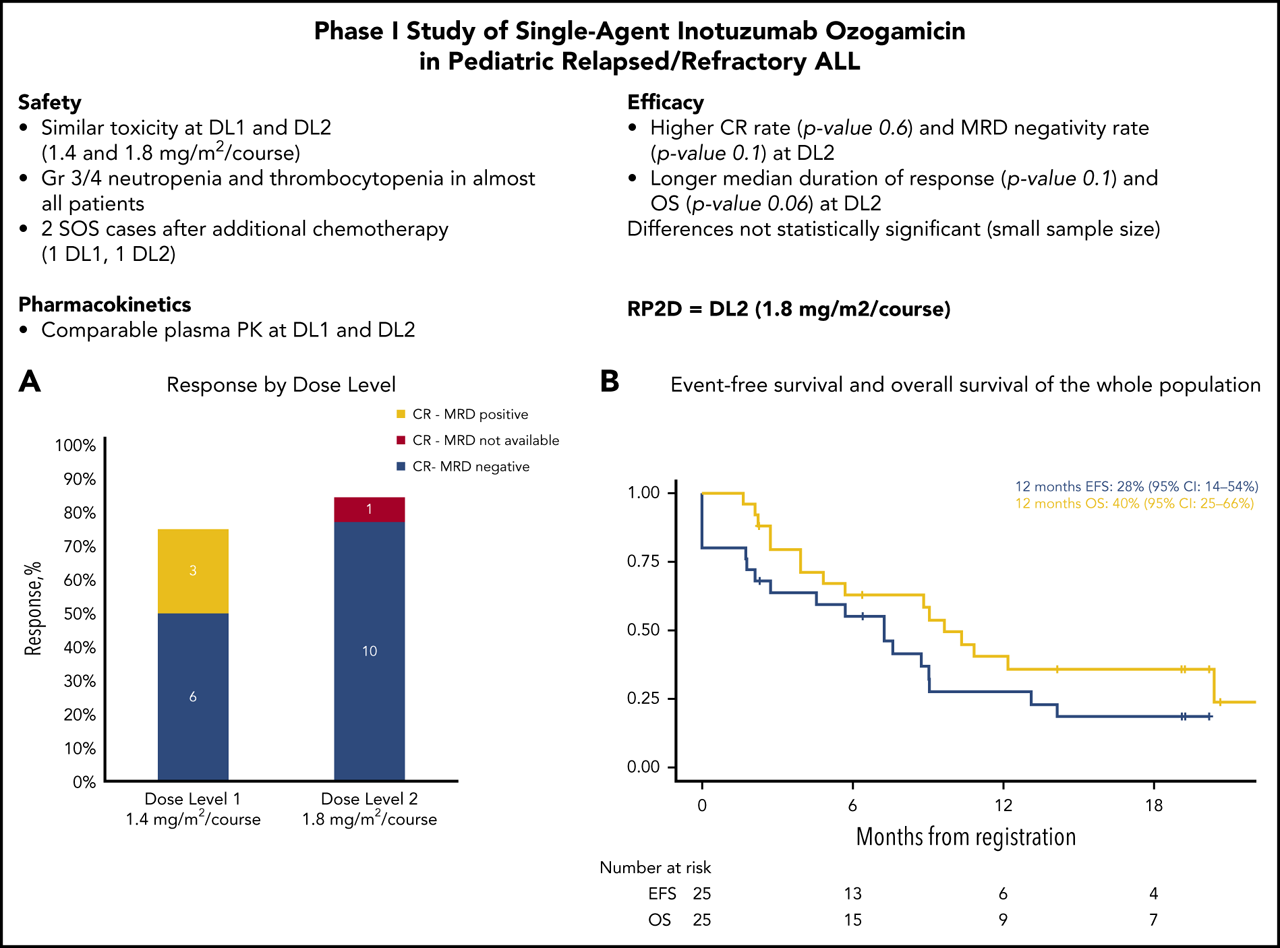 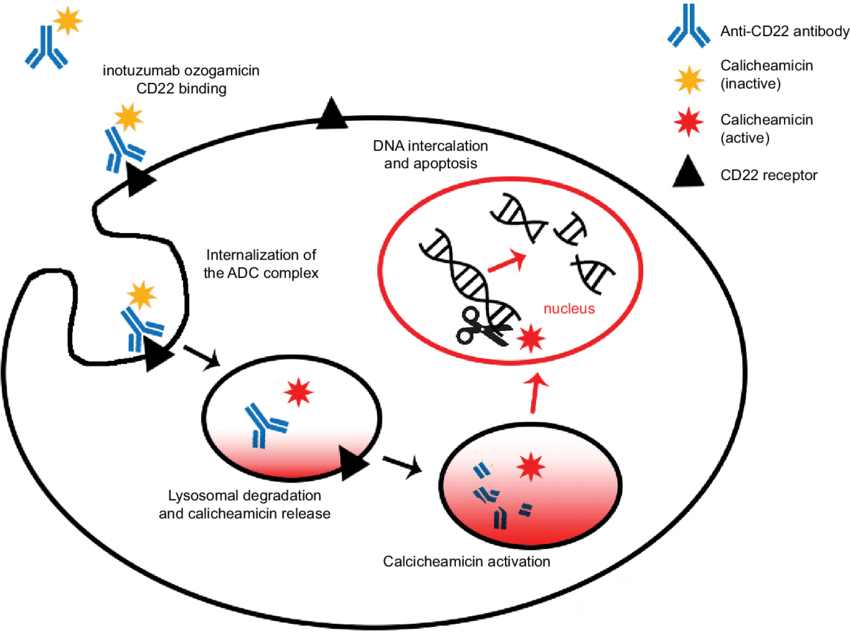 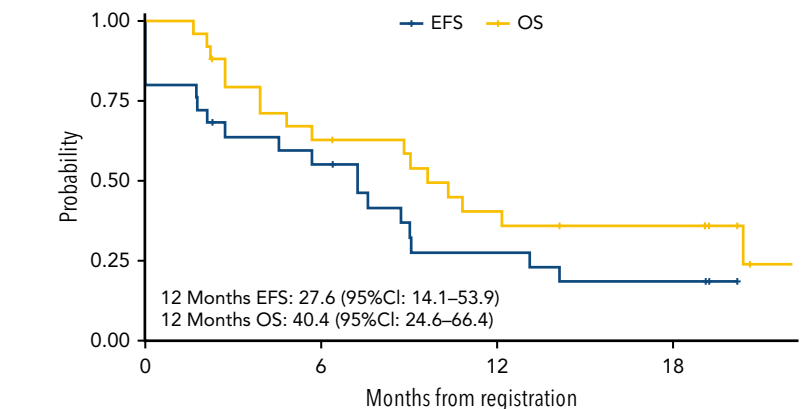 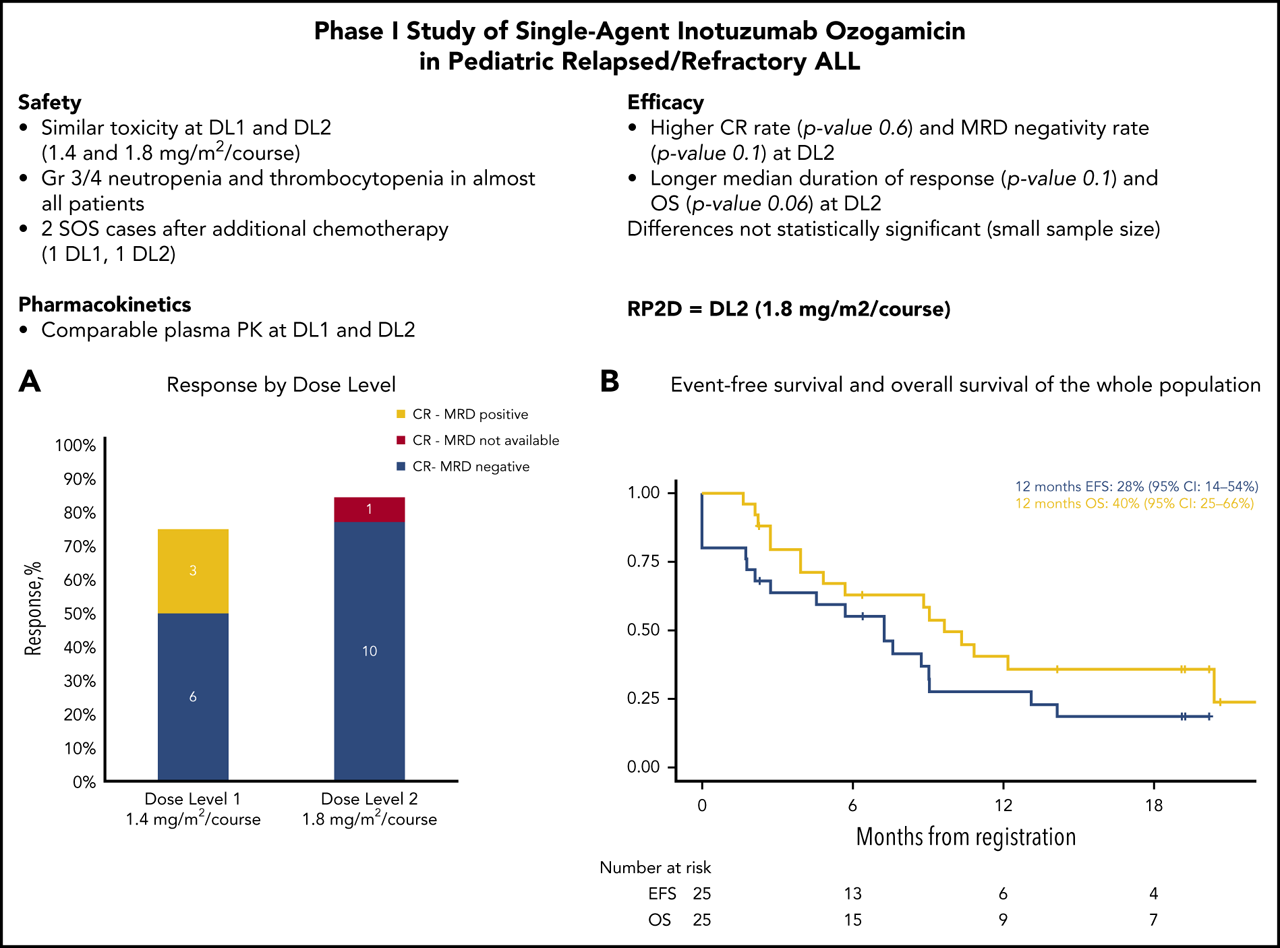 40 %
28 %
10/11/2022
20
Brivio E, et al. Blood. 2021 Mar 25;137(12):1582-1590.
Imatinib : Une révolution!!
Cible l’activité Tyrosine Kinase de BCR-ABL (LAL Phi+, LMC, …)





Déjà 3ème Génération… : 
Dasatinib, ponatinib, …
Effets secondaires propres
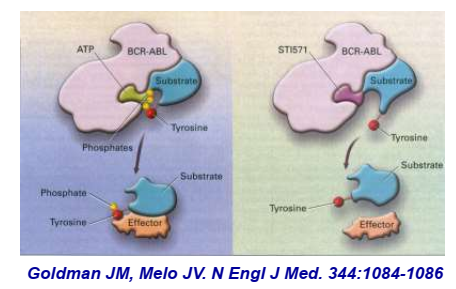 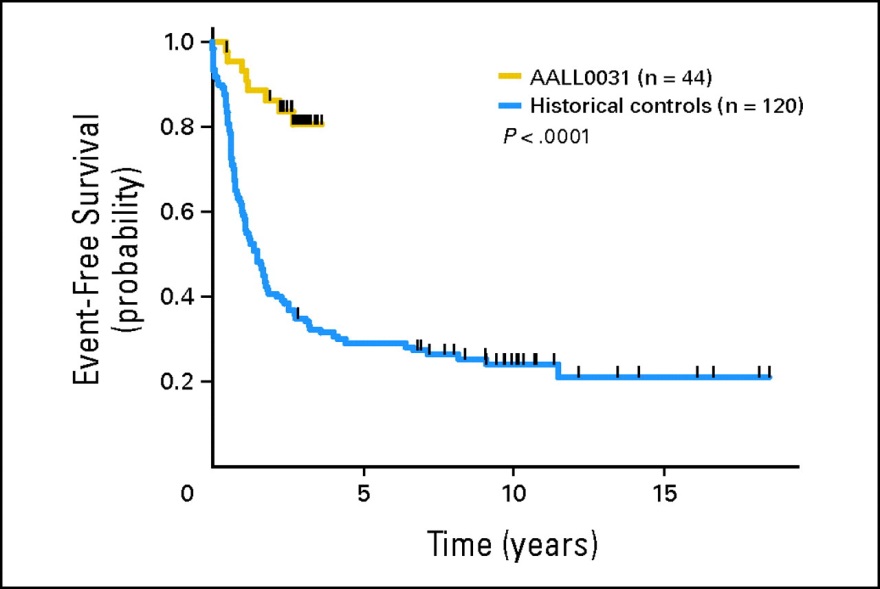 Schultz K et al., Journal of Clinical Oncology, 2009
Les « LEUCELS / CART Cells» : la fin de l’allogreffe?
Une nouvelle classe d’Immunothérapie
LT autologues modifiés génétiquement (3ème génération)






Délai de production : 4 à 6 semaines
Complications propres (CRS, Toxicité neurologique, ..)
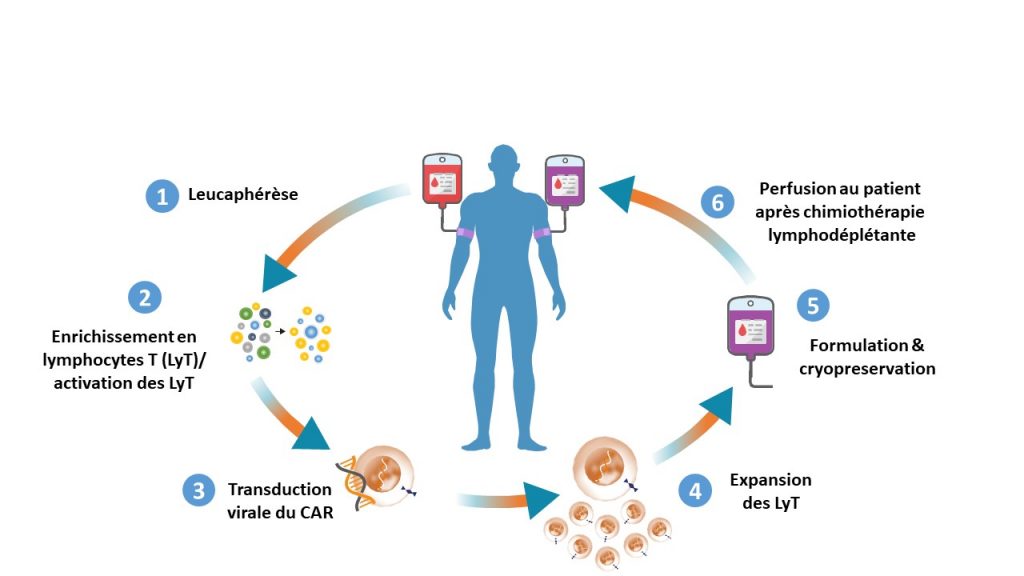 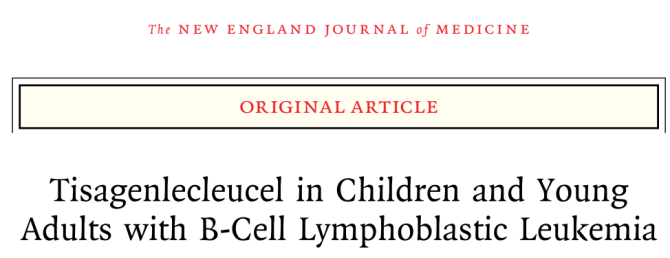 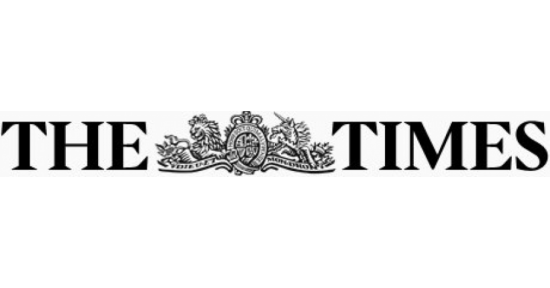 9 décembre 2012
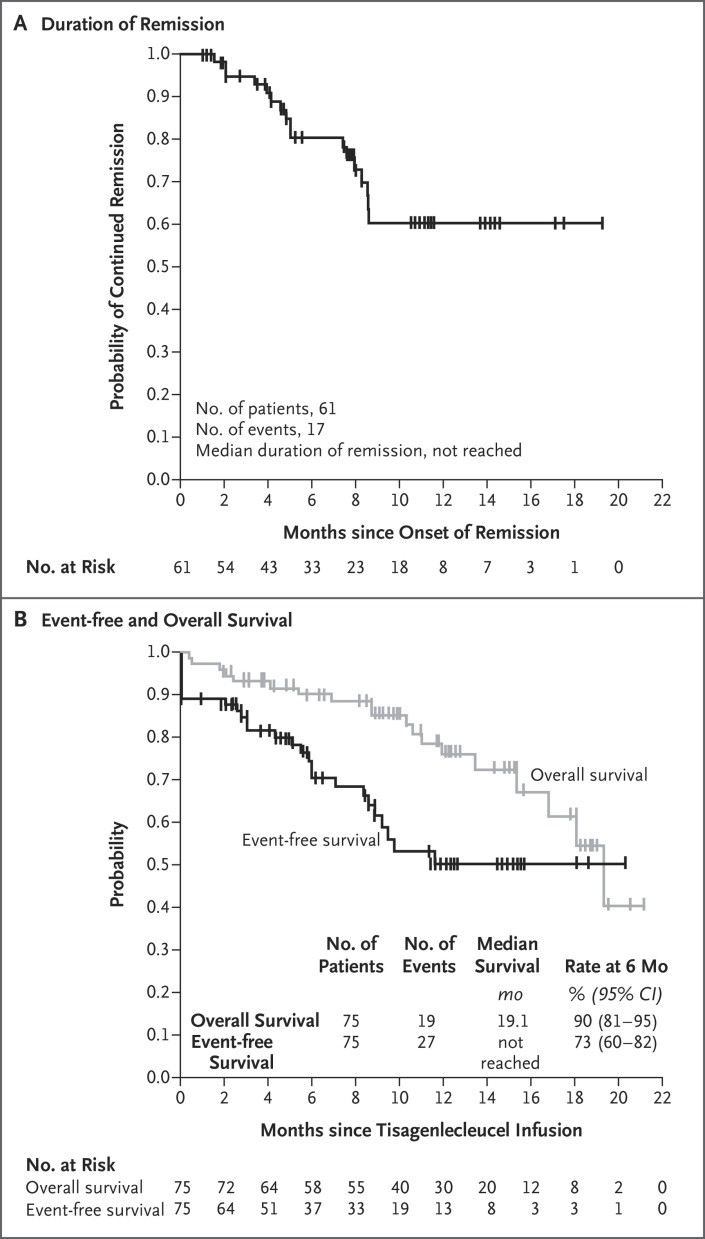 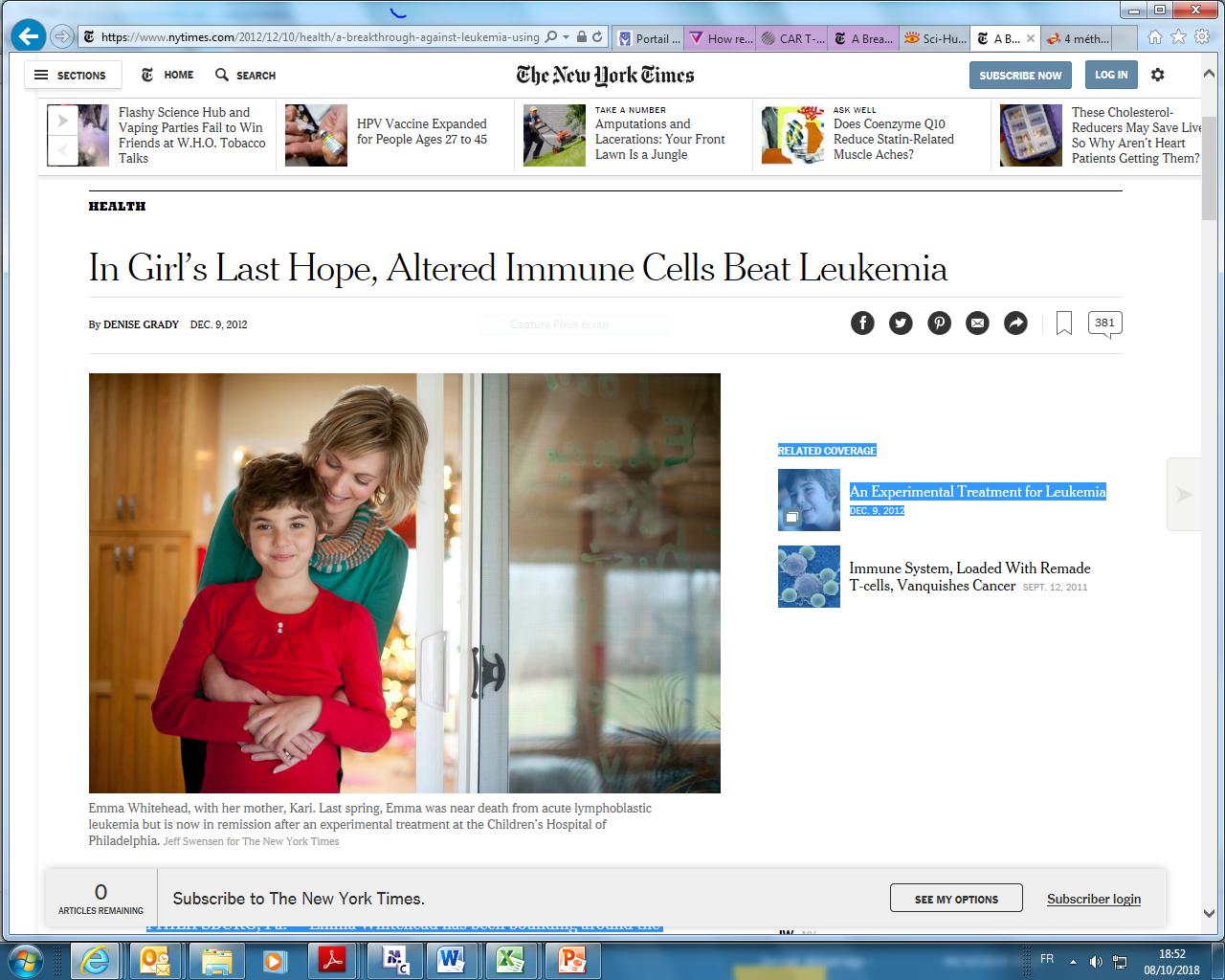 Maude SL,. N Engl J Med. 2018
Le Futur…?
Exemple de diaporama - CHU BDX
10/11/2022
25
Pour les LAL de novo
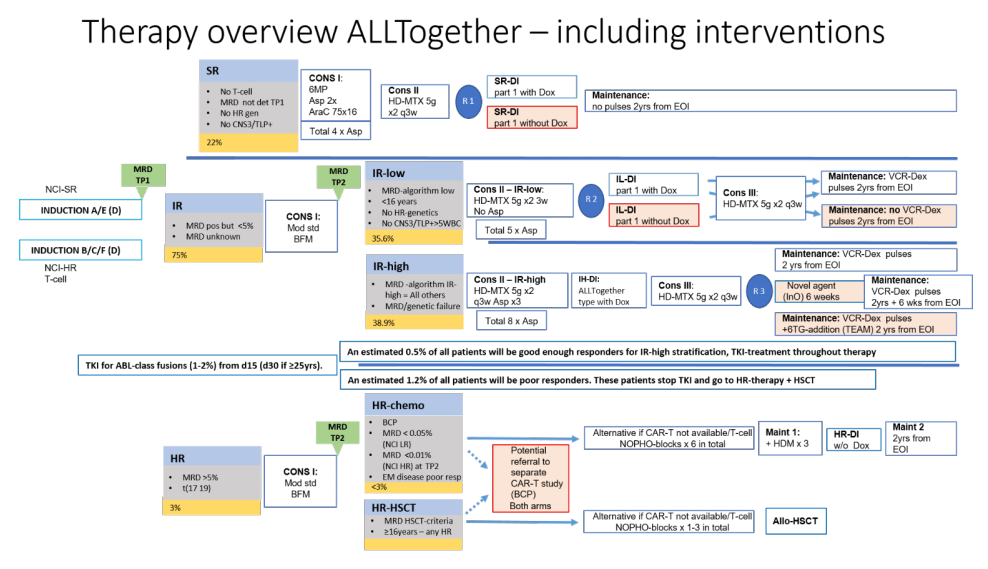 5 groupes de traitement

	SR


	IR-Low


	IR-High




	HR-chemo




	HR-HSCT
Pour les LAL du moins de 1 an : L’INTERFANT 21
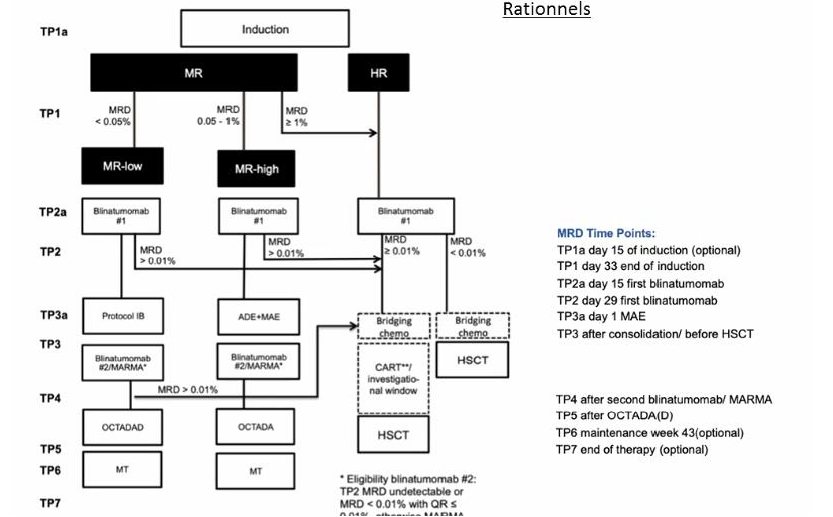 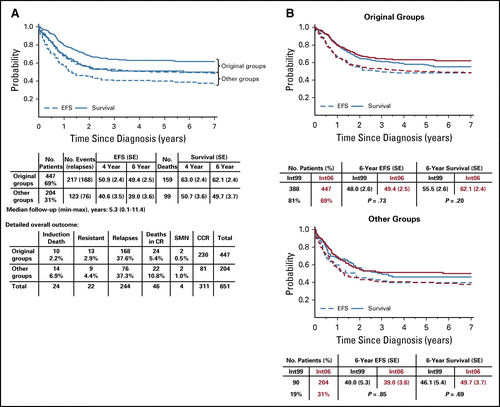 Pour les LAL en Rechute
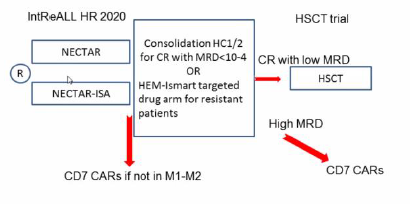 Conclusions / Perspectives
Survie Globale > 80%
Optimisation de l’utilisation des chimiothérapies « classiques »
Identification des patients pouvant être désescaladés
Identification des patients devant être intensifiés
Nombreuses thérapies innovantes disponibles
Importance du suivi long terme
Dimension éthique « On ne soigne plus les même maladies qu’il y a 10 ans »